Test Switch Operation & Accessories
Prepared by Dan HollowRocky Mountain Regional Sales Manager, TESCO – The Eastern Specialty Company


for Rocky Mountain Meter School
March 16, 2022
10:30AM-11:30 AM
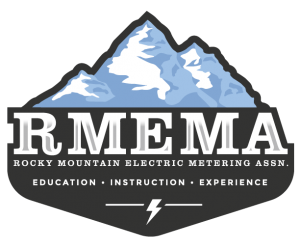 tescometering.com
1
Introduction / Biography
Dan has worked for TESCO since 2015, and was originally hired to sell the Meter Manager Meter Asset Management Software and then was given the Rocky Mountain Region Sales Territory in late 2016. He now sells the TESCO products in 4 states (CO, WY, UT, MT, ID, AZ, and the western half of KS, NE, SD, and ND). Dan has been working in the utility industry since 1988 and began his career in the utility industry as the Test Department Supervisor for Aptech. In 1992 he accepted an outside sales position with Aptech and has been in outside sales ever since. Dan has worked for companies such as UTS/Itron, Datamatic, SmartSynch, Metrum Technologies/Aclara, and TESCO. Primary background is in Electronics.
Dan has worked in the technology industry since 1980 and has worked in other industries such as Banking Equipment, Industrial CNC Controls, Process Controls and Flight Simulation Equipment prior to working in the utility industry.
tescometering.com
2
Purpose:
To acquaint the attendees with the use and purpose of Meter Test Switches 

Course Breakdown of Topics: 
Using Test Switches

Meter Test Switch Specifications 

Meter Test Switch Configurations

Meter Test Switch Accessories

Pre-Wired Transformer Rated Enclosures
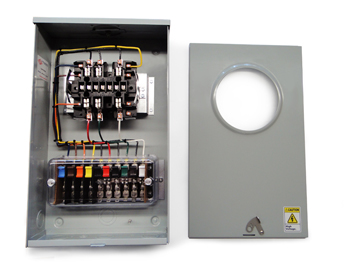 tescometering.com
3
Typical Self Contained Service
Typically found in residential metering
Meters are capable of handling the direct incoming amperage
Meter is connected directly to the load being measured
Meter is part of the circuit
When the meter is removed from the socket, power to the customer is interrupted
tescometering.com
4
Transformer Rated Service
Meter measures scaled down representation of the load.
Scaling is accomplished by the use of external current transformers (CTs) and sometimes voltage transformers or PTs).
The meter is NOT part of the circuit
When the meter is removed from the socket, power to the customer is not effected.
tescometering.com
5
Transformer Rated Service
9S Meter Installation with 400:5 CT’s
SOURCE
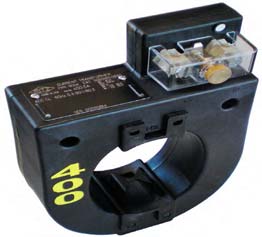 400A
PHASE A
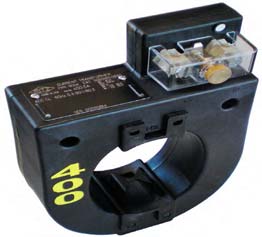 400A
LOAD
PHASE B
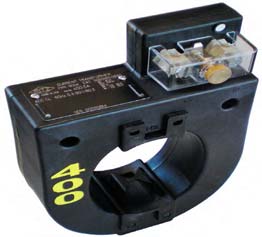 400A
PHASE C
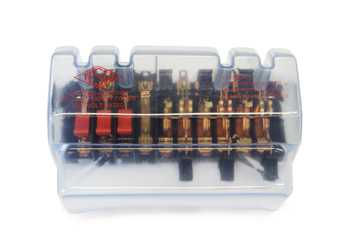 5A
5A
5A
5A
5A
5A
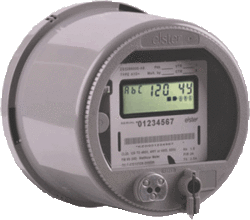 tescometering.com
6
Safety
Testing current transformers while they are in service can be a dangerous operation if certain safety procedures are not followed. The secondary loop of a current transformer must NEVER BE OPENED when service current is present in the primary. When there is current in the primary, and the secondary of a current transformer is open circuited, the voltage across the secondary can rise to hundreds and even thousands of volts, creating an extremely dangerous situation. The open CT secondary voltage magnitude varies with CT design and primary
current flow. The high voltage that is present on the open secondary of an energized current transformer generates two great hazards. The first hazard is ELECTRICAL SHOCK TO TESTING PERSONNEL. The second hazard is THE BREAKDOWN OF THE CURRENT TRANSFORMER INSULATION. Both hazards can be avoided provided that the secondary of the current transformer is never opened. The safest current transformer installations for testing are those that have a Test Switch as part of the secondary loop. A Test Switch is a device that will facilitate inserting instrumentation in the current transformer secondary loop without the danger of opening the circuit.
tescometering.com
7
Typical Connections for Common Meter Forms
tescometering.com
8
Test Switch Specifications
ANSI C12 Definitions
Test Switch Materials
Plating
Barriers
Wiring Connections
What to look for
Covers
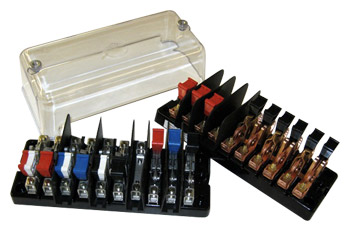 tescometering.com
9
ANSI C12.9 Test Switch Definitions
tescometering.com
10
ANSI C12.9 Test Switches
tescometering.com
11
ANSI C12.9 General Test Switch Specifications
tescometering.com
12
Test Switch Configurations
Layout
Handle Colors
Reversed vs. Normal Potentials
Current Links
Base Sizing
Barrier Locations
tescometering.com
13
Test Switch Accessories
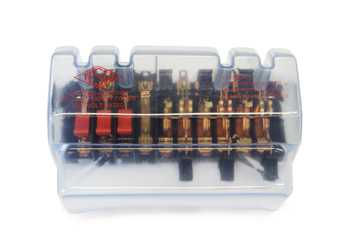 Test Plugs
Safety Covers
Test Switch Isolators
On installations that contain Test Switches, test leads terminated with a test switch safety test probe (test plug) should be used for CT testing. This provides a “make-before-break” connection to prevent accidental opening of the current transformer secondary loop.
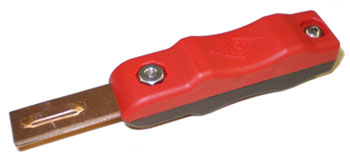 tescometering.com
14
ANSI C12.9 Test Jack Specifications
tescometering.com
15
ANSI C12.9 Test Plug Specifications
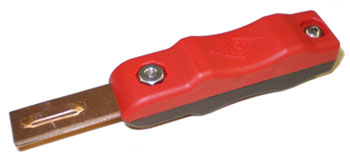 tescometering.com
16
For Utilities not Currently Using Test Switches
tescometering.com
17
Pre-Wired Transformer Rated Enclosures
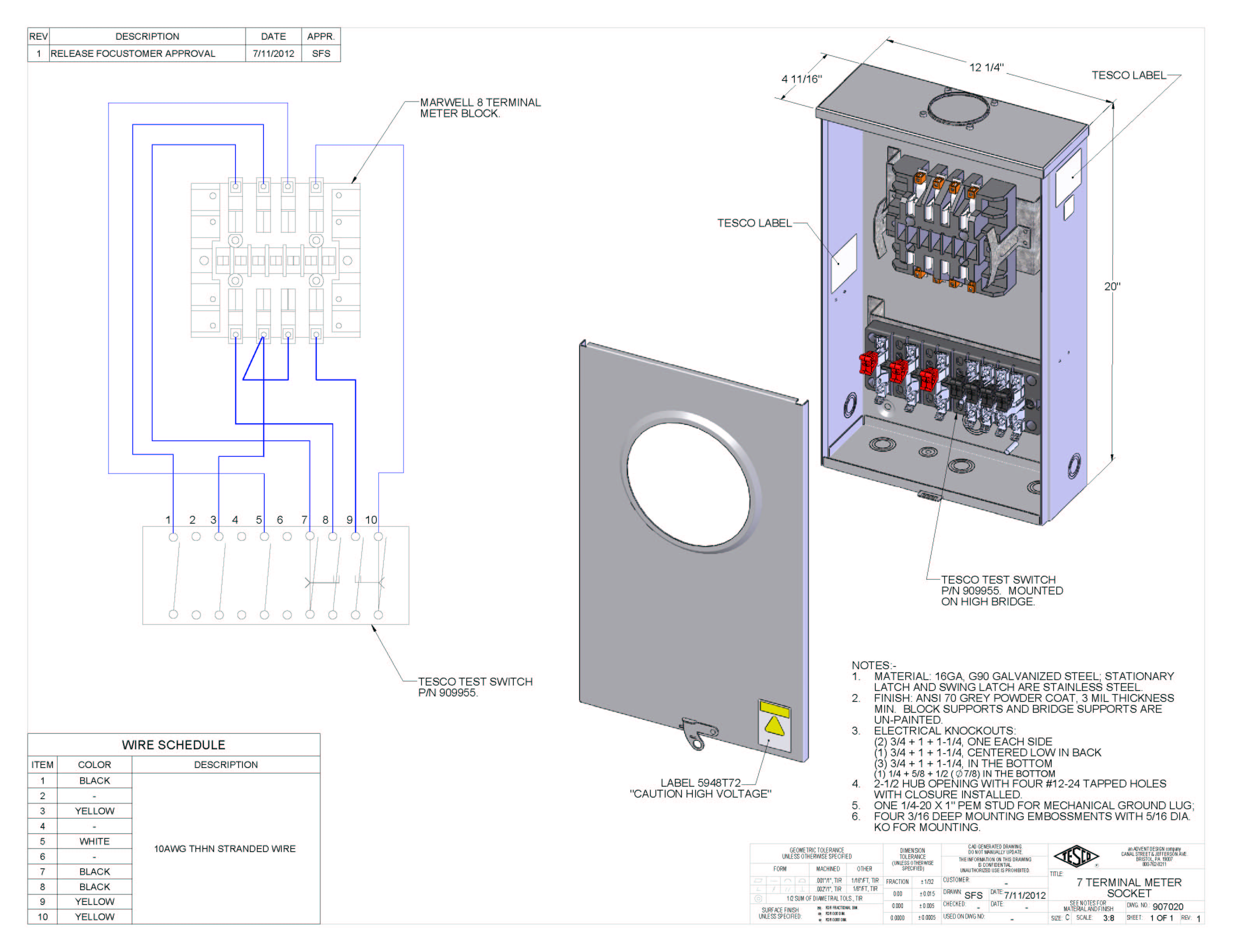 Cover Types
Wiring
Sockets
tescometering.com
18
Questions?
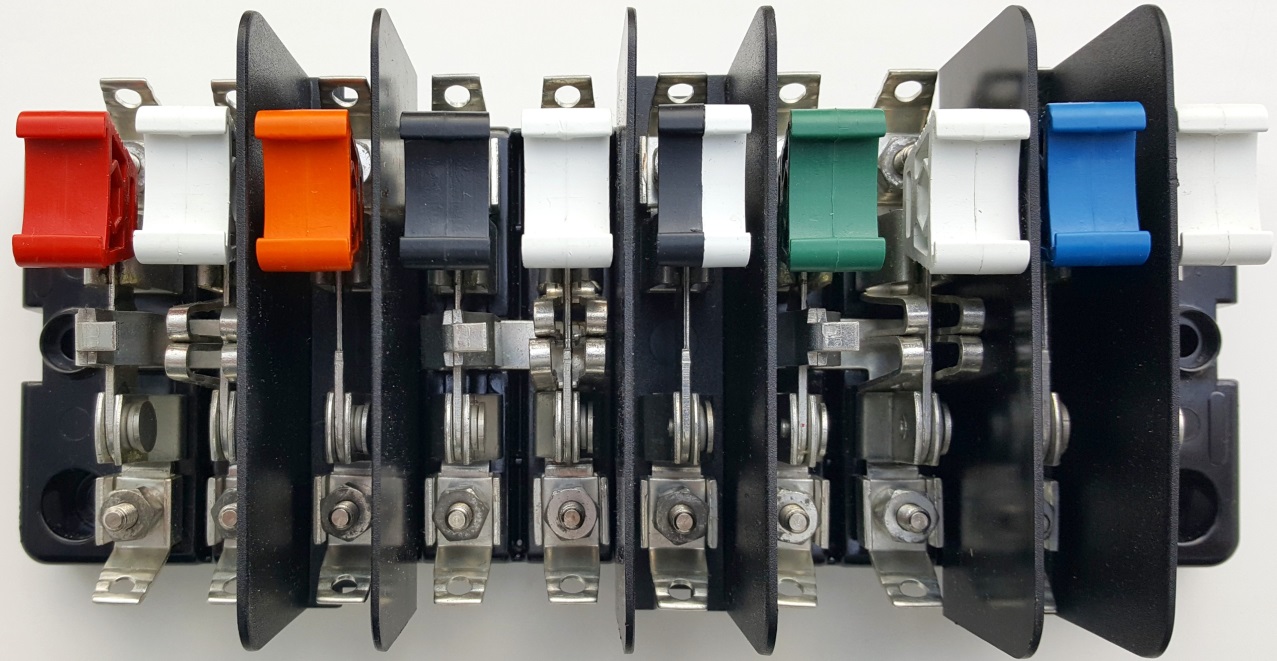 tescometering.com
19
3 Quiz Questions Multiple Choice
1.   Which type of metering service typically has a test switch?
Self Contained
Transformer Rated
Gas

2.   Why would you want to reverse the potentials on test switch?
Aesthetics
To use multiple voltages
To de-energize the potential blades when open for safety

3.   What is the purpose of a current link on a test switch?
To enable connection of the test jack and shunt in the current pair to complete the current loop.
To connect the current pairs to the potentials
To eliminate the need for barriers between the poles
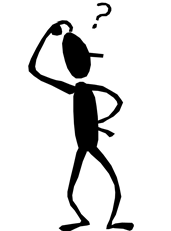 tescometering.com
20
More Questions and Discussion
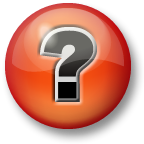 Dan Hollow
Rocky Mountain Regional Sales Manager
dan.hollow@tescometering.com

TESCO – The Eastern Specialty Company 
Bristol, PA
303.810.6528
This presentation can also be found under Meter Conferences and Schools on the TESCO website: tescometering.com
ISO 9001:2015 Certified Quality Company
ISO 17025:2017 Accredited Laboratory
tescometering.com
21